The Commonwealth
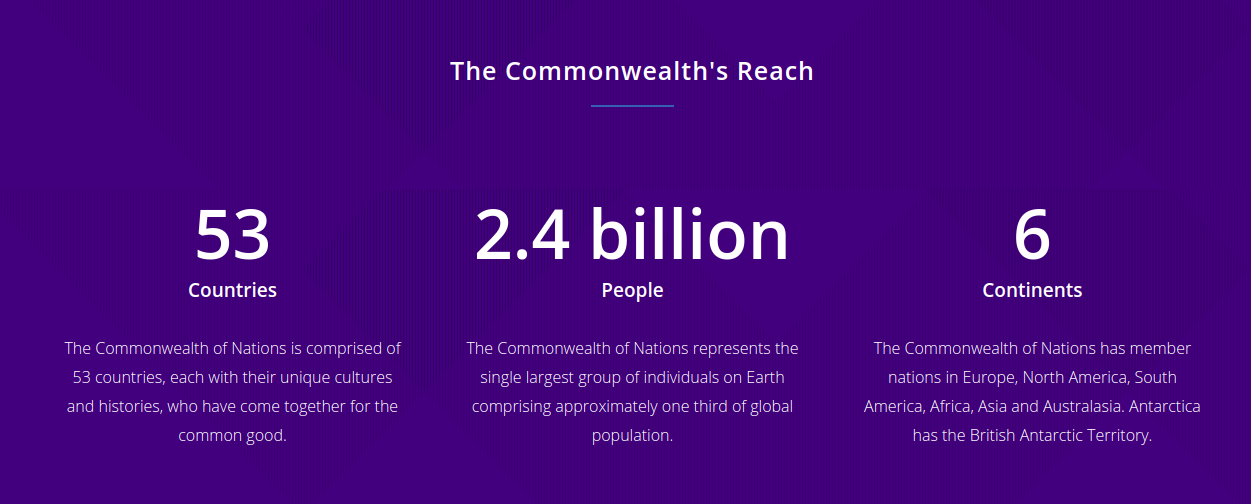 Commonwealth Countries
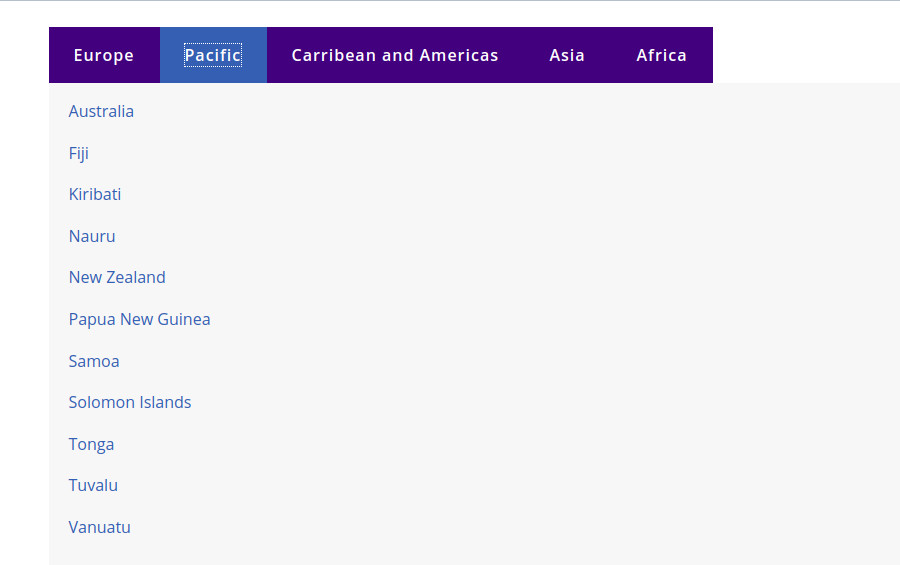 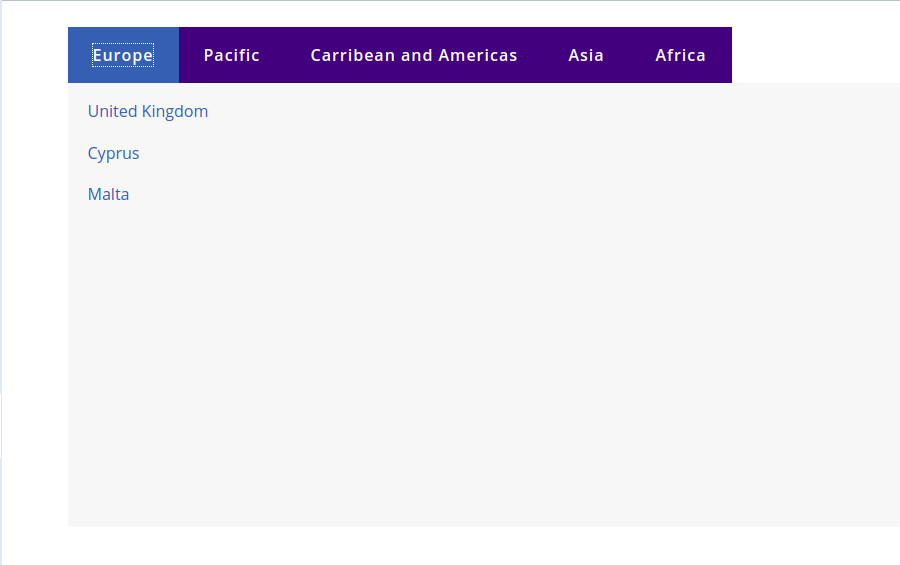 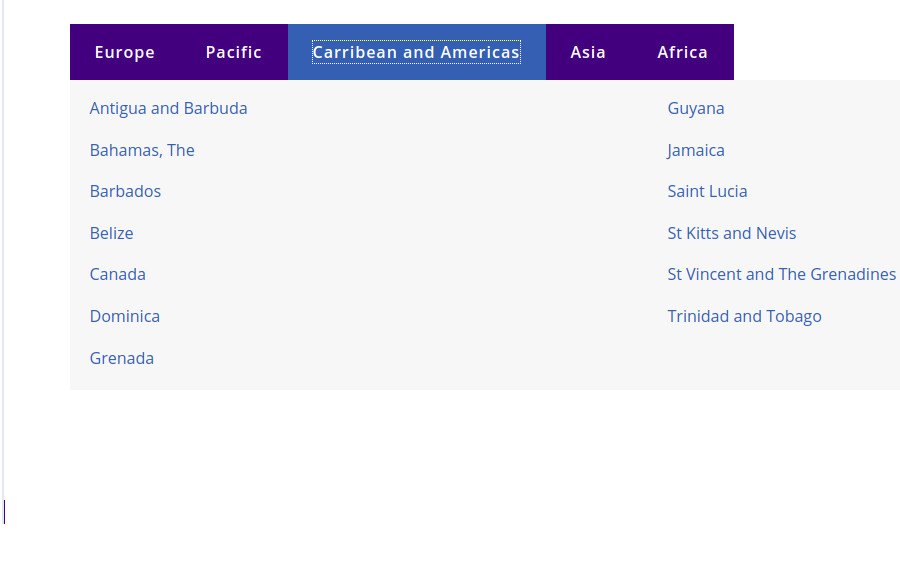 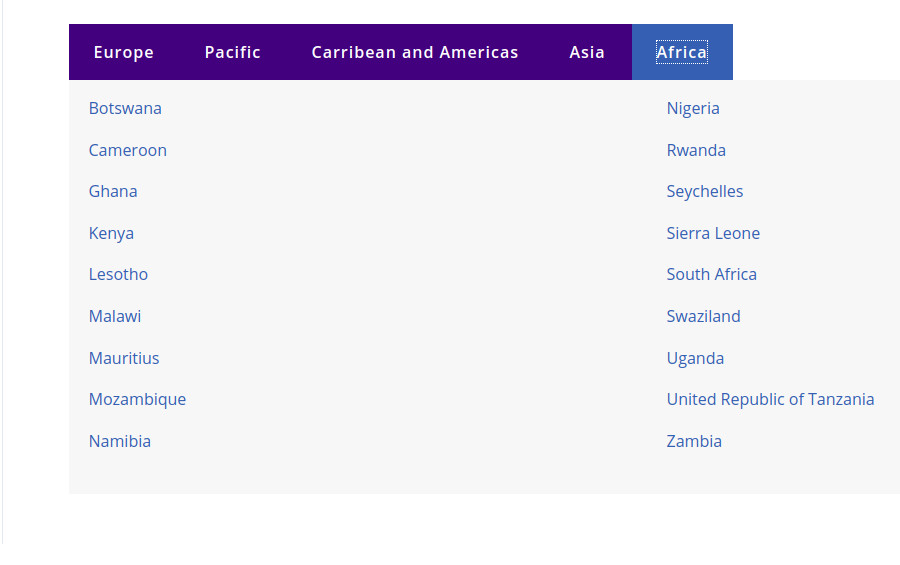 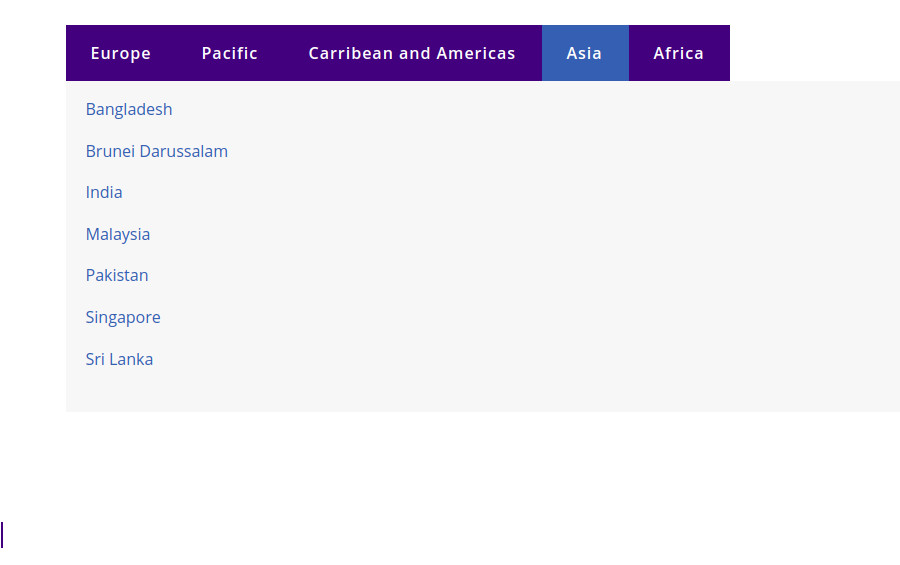 Red Tribe
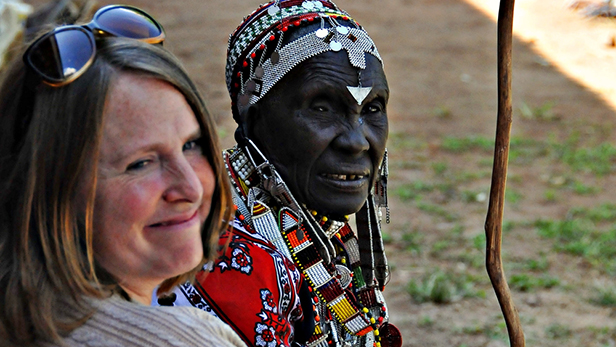 United Nations
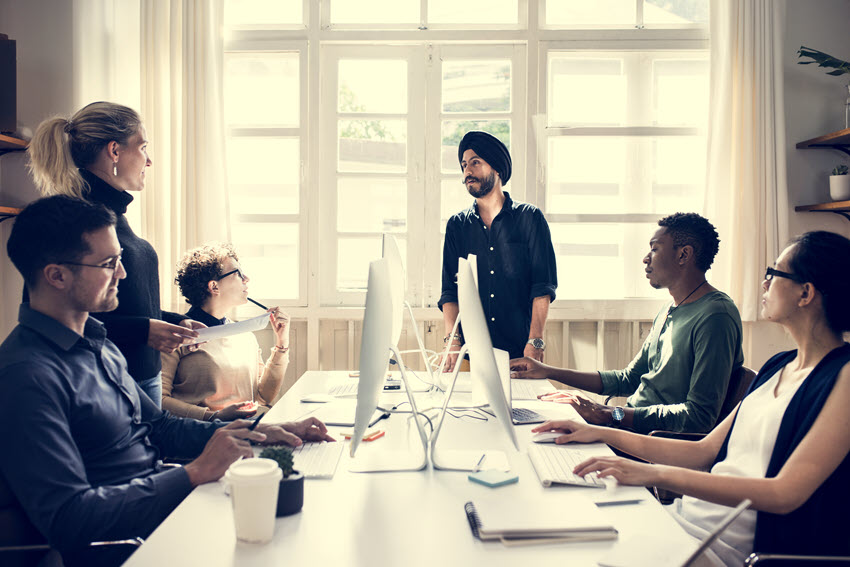 Tomorrow
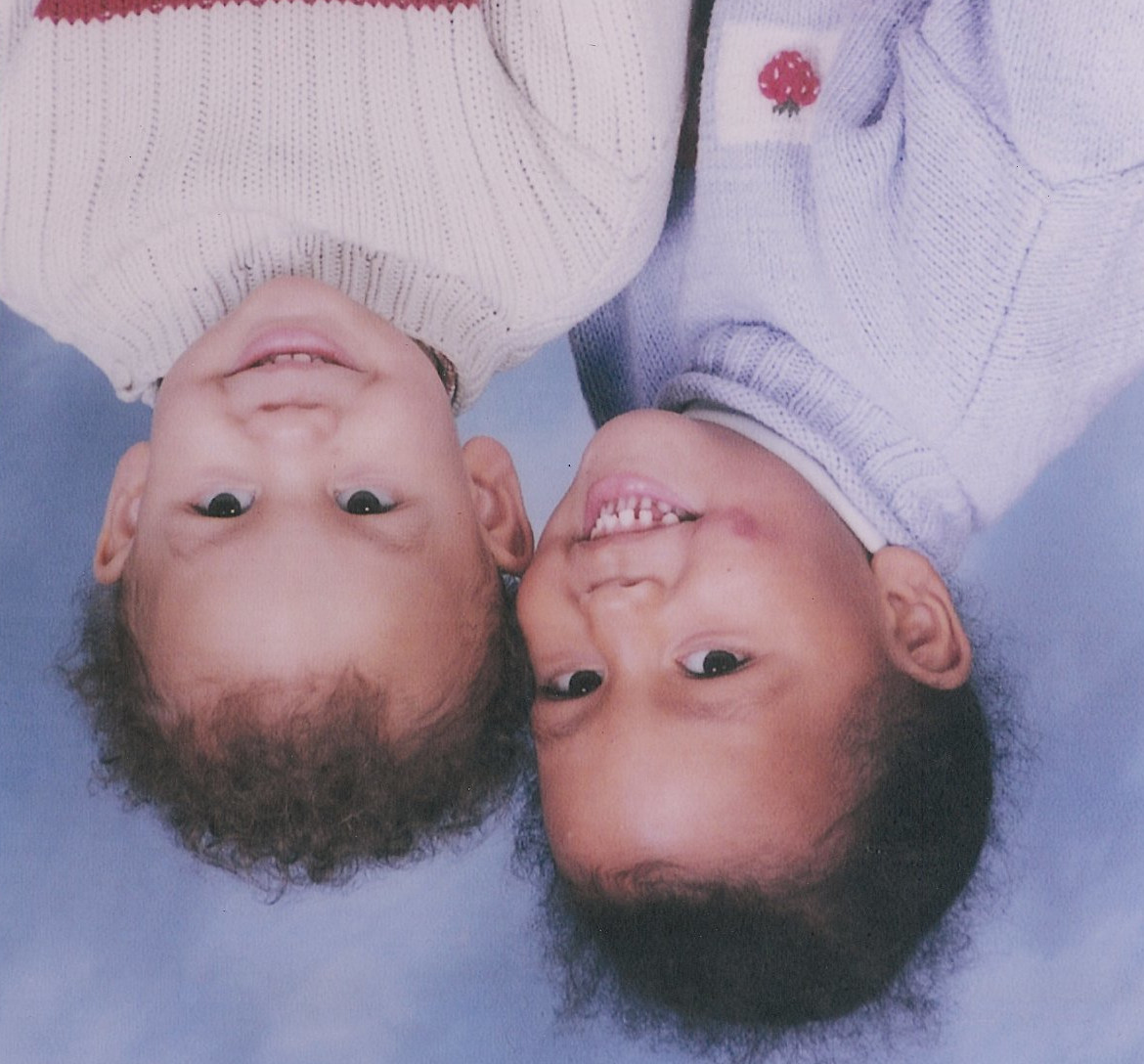